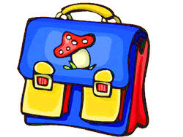 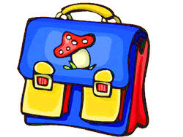 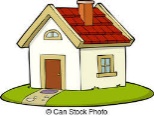 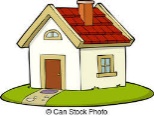 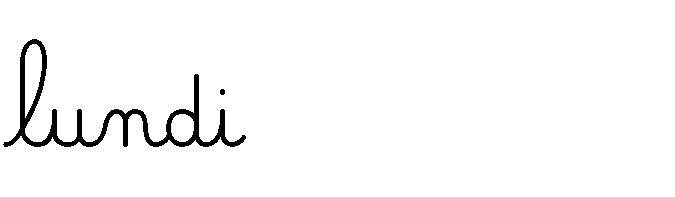 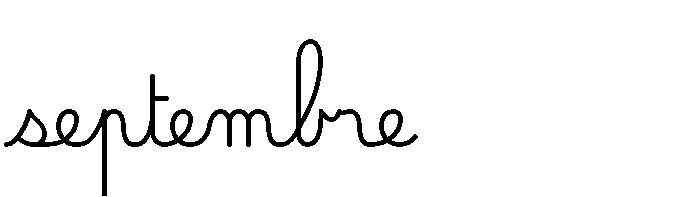 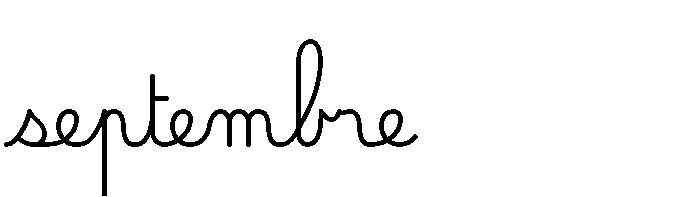 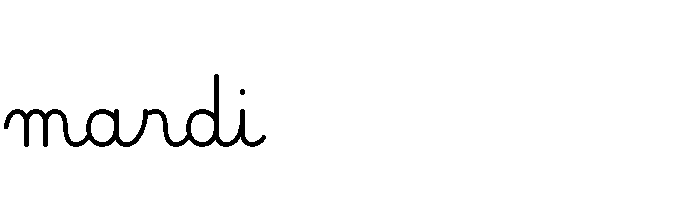 3
2
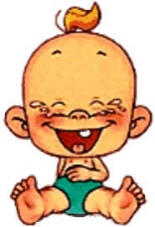 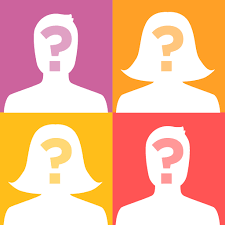 Qu’est-ce qu’un ²yaourt qui court dan$ ²la ²forêt ?
Un jour, ²je ²sui$ allée au ²bal en carrosse. Je devai$ ²partir avant minuit mai$ ²j’ai ²perdu ma chaussure.
Qui ²sui$-²je ?
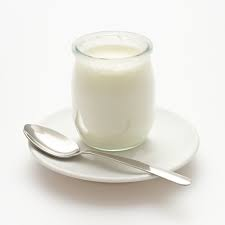 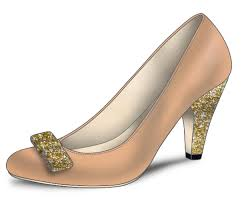 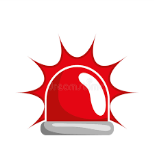 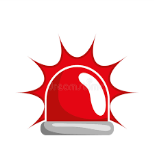 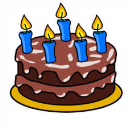 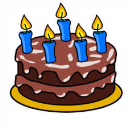 2
3
… un yaourt nature
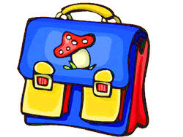 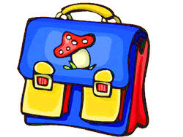 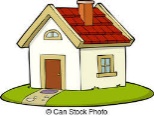 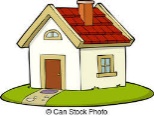 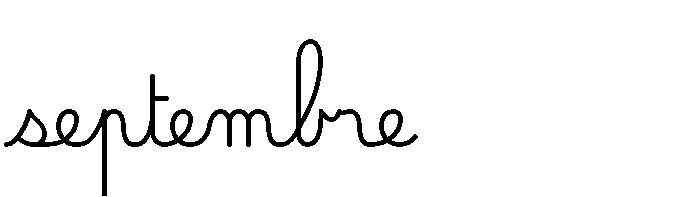 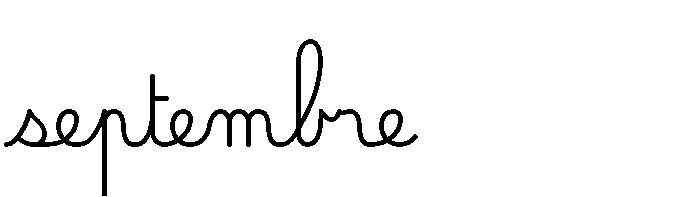 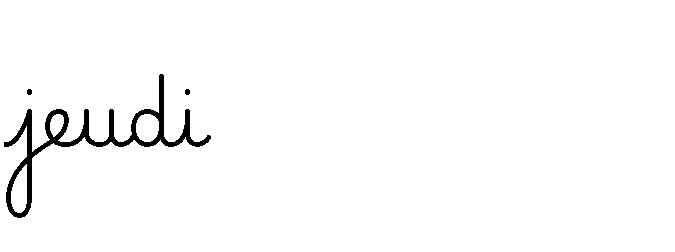 5
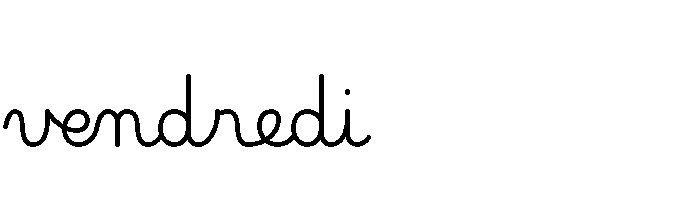 6
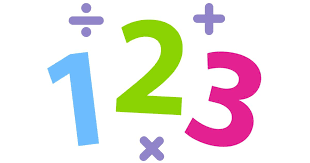 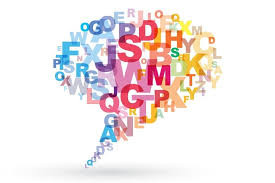 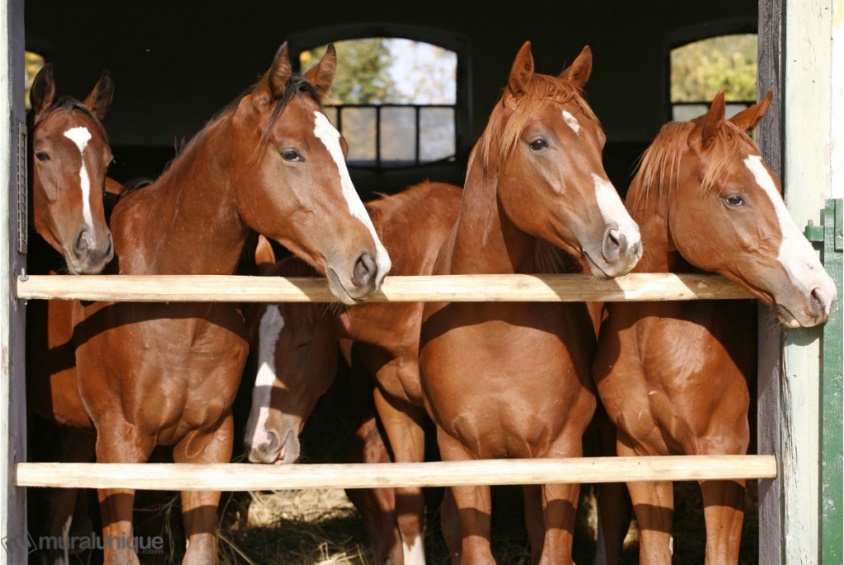 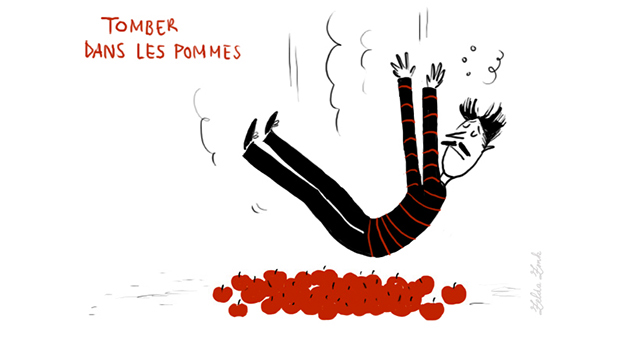 Voici 3 chevaux.   Combien y a-t-il de pattes 
en tout ?
source : http://urlz.fr/7unA  -  Tomber dans les pommes
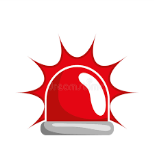 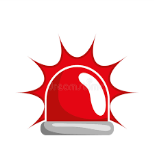 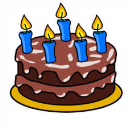 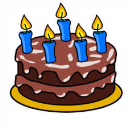 4
5
6
… Cendrillon
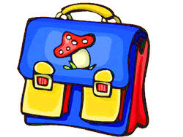 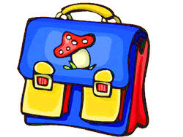 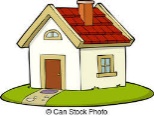 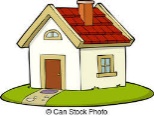 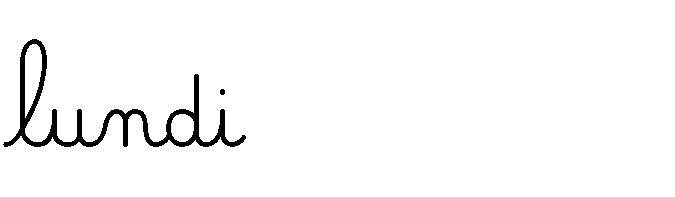 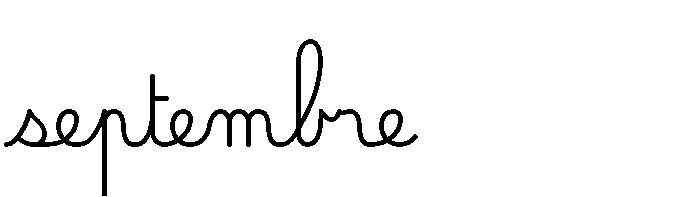 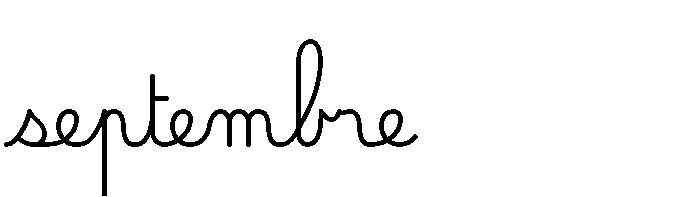 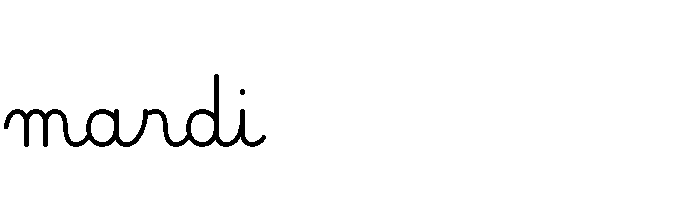 10
9
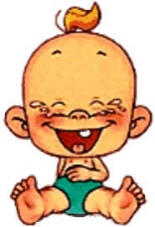 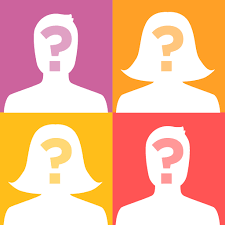 Quelle monnaie ²utilisent ²le$ ²poisson$ ?
Je ²sui$ ²un ²petit garçon ²trè$ malin.
J’ai 6 ²frère$
J’ai ²utilisé mon ²pain ²pour retrouver mon chemin 
Qui ²sui$-²je ?
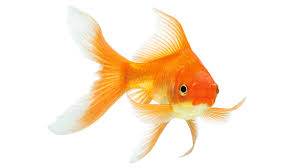 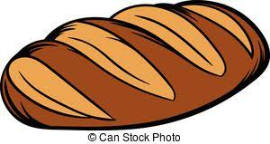 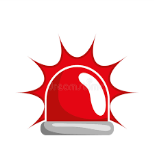 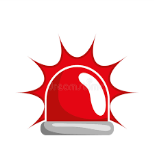 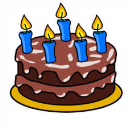 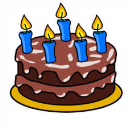 7
8
9
10
… le$ ²sou$ marin$
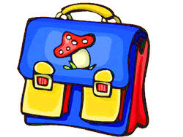 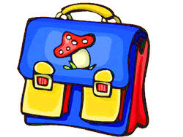 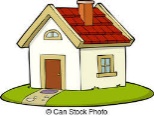 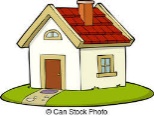 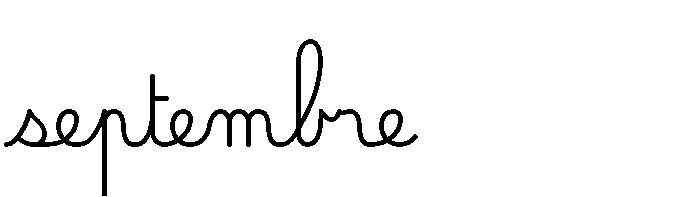 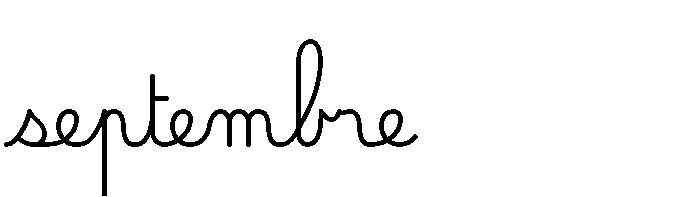 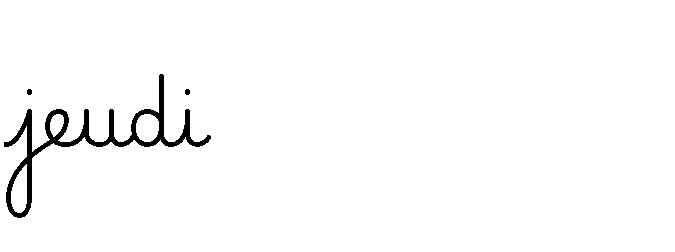 12
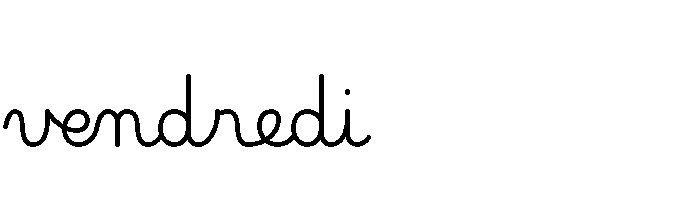 3
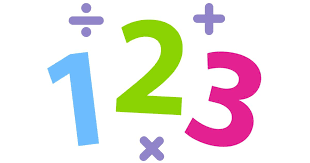 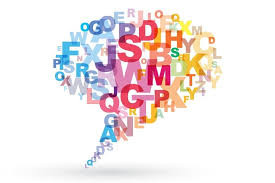 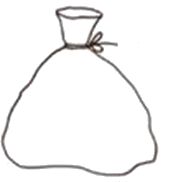 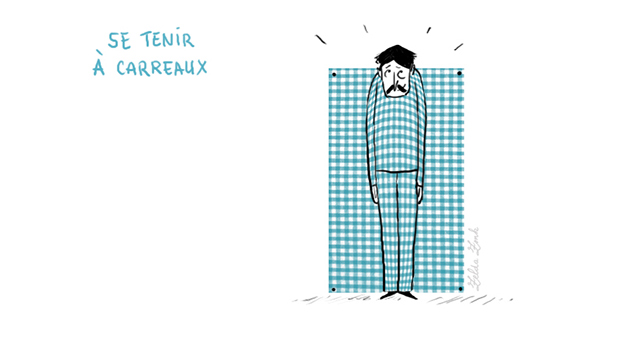 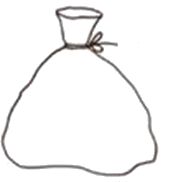 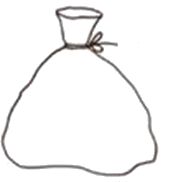 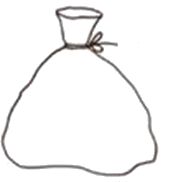 Tou$ ²le$ ²sac$ contiennent ²le même nombre de bille$. 
Combien y a-t-il de ²bille$ en tout ?
source : http://urlz.fr/7unA  -  Se tenir à carreaux
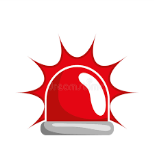 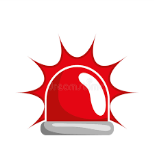 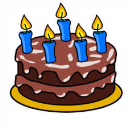 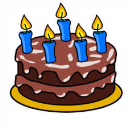 11
12
13
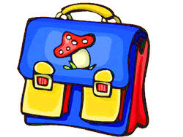 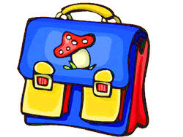 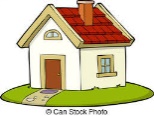 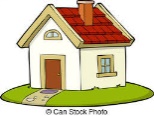 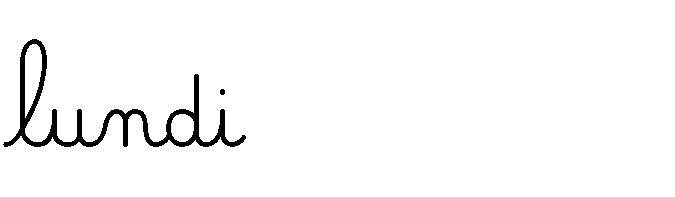 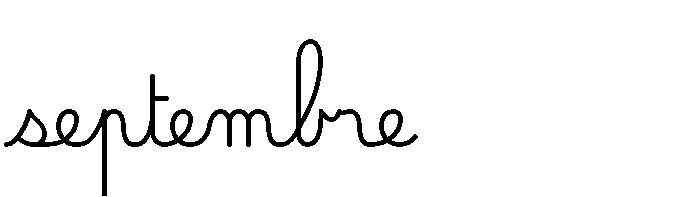 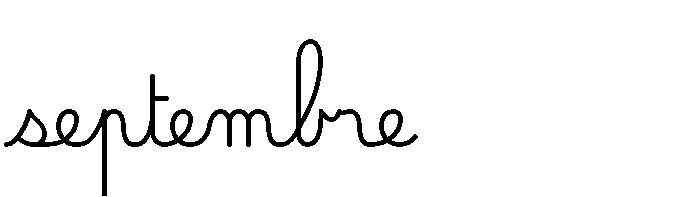 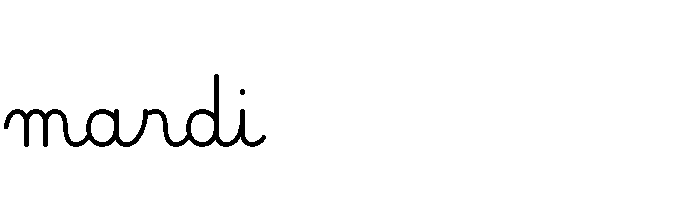 17
16
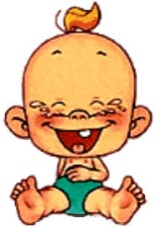 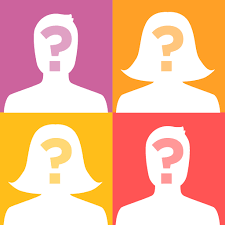 Quelle$ ²sont ²le$ deux ²sœur$ qui ont ²la meilleure 
vue ?
Je ²sui$ ²blonde.
Je ²sui$ ²rentrée dan$ ²une maison ²inconnue.
J’ai mangé dan$ ²le$ 3 ²bol$.
Je me ²sui$ endormie.
Qui ²sui$-²je ?
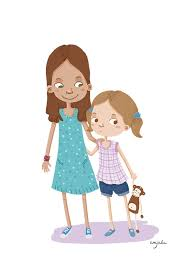 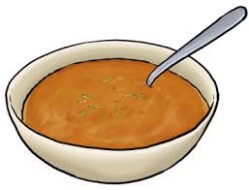 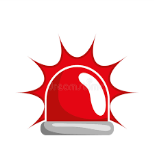 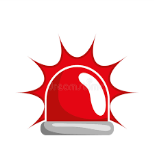 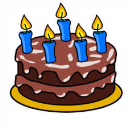 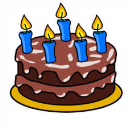 16
14
15
17
… ²le$ ²soeur$ ²jumelle$
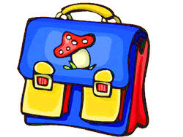 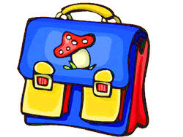 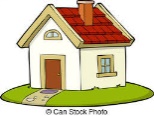 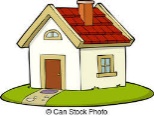 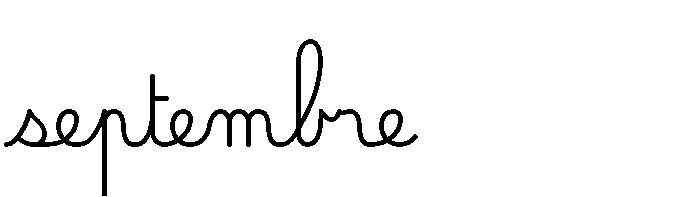 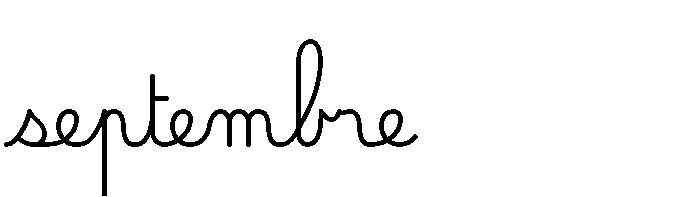 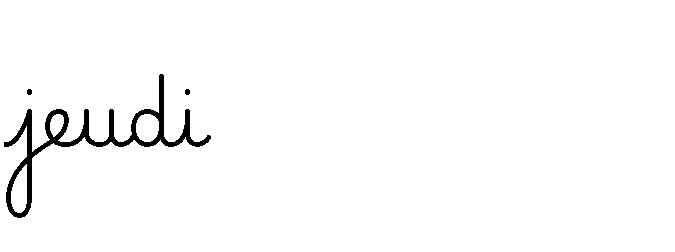 19
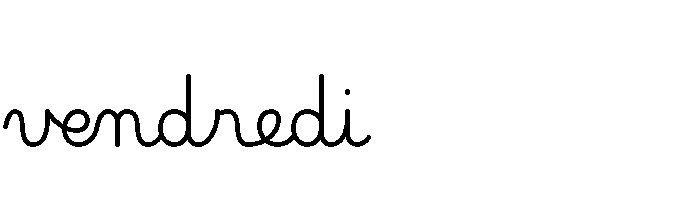 20
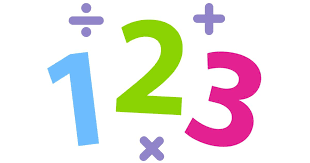 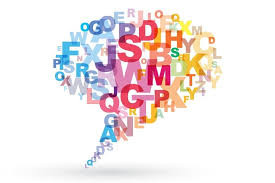 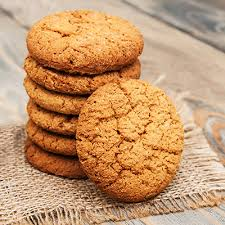 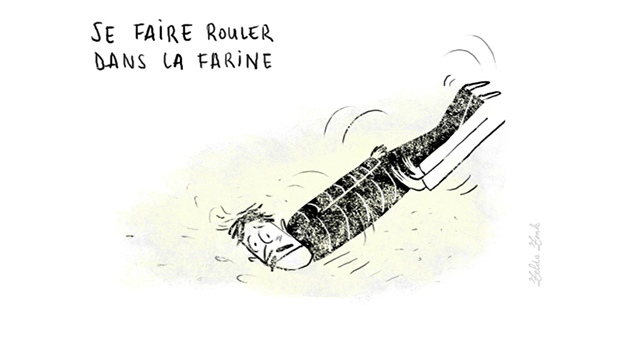 farine
J’ai 7 ²biscuits mais ²je veux en donner 3 à mon ²petit ²frère.
Combien va-t-il m’en ²rester ?
source : http://urlz.fr/7unA  -  Se faire rouler dans la farine
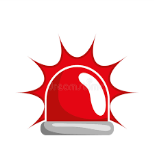 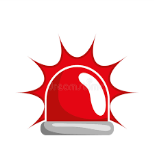 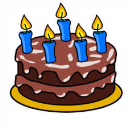 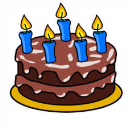 18
19
20
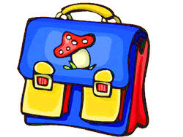 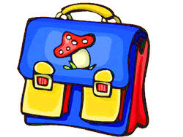 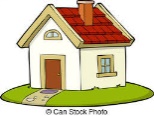 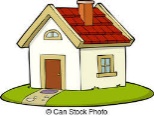 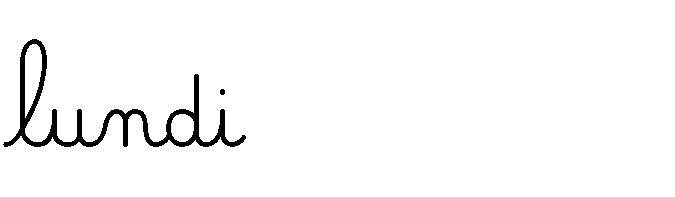 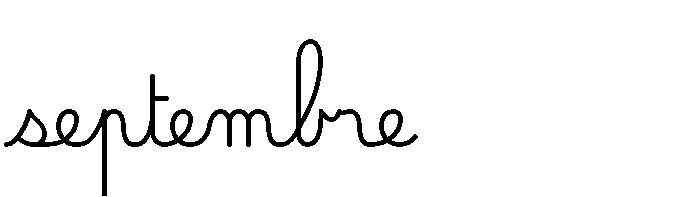 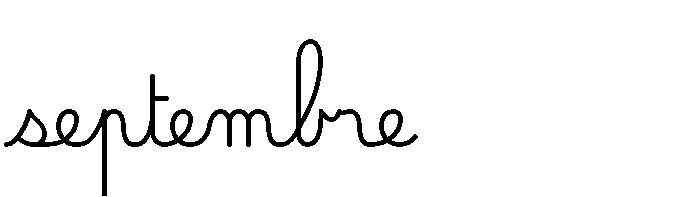 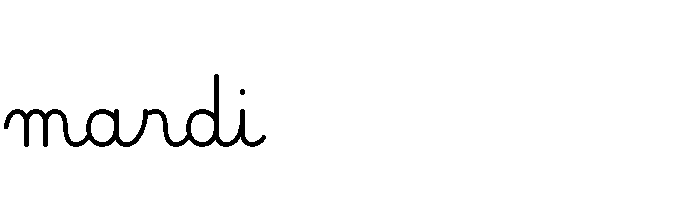 24
23
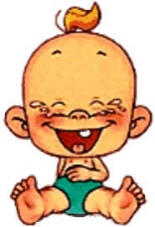 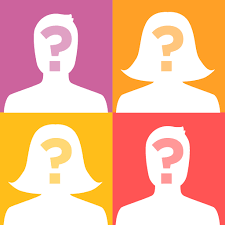 Deux ²pomme$ de ²terre marchent ²sur ²un ²trottoir. Une ²pomme de ²terre ²se ²fait écraser. 
Que dit ²la deuxième ²pomme de ²terre ?
Ma ²belle mère me déteste.  Elle a demandé au chasseur de ²lui ²ramener mon coeur . De$ nain$ m’ont ²protégée.
Qui ²sui$-²je ?
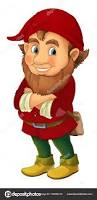 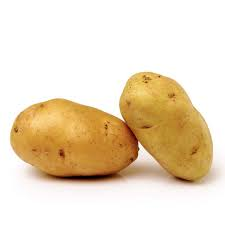 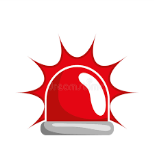 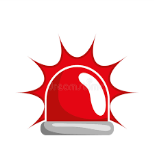 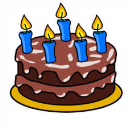 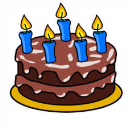 21
23
22
24
…  oh ²purée !!
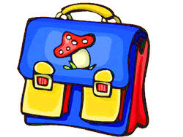 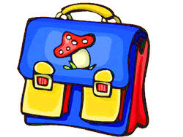 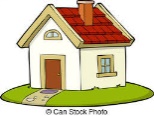 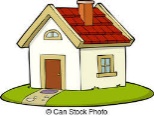 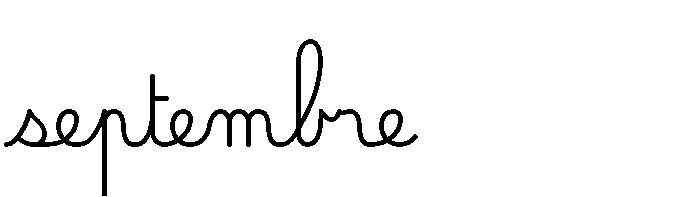 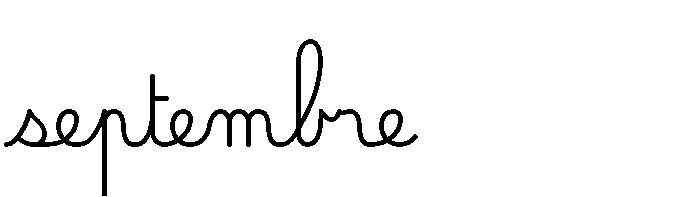 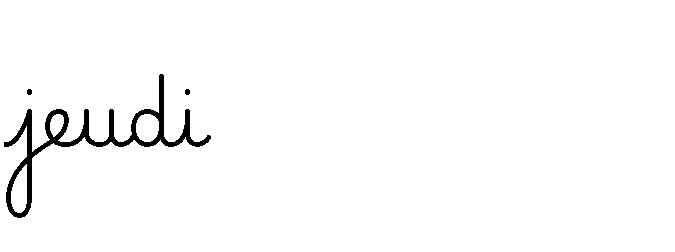 26
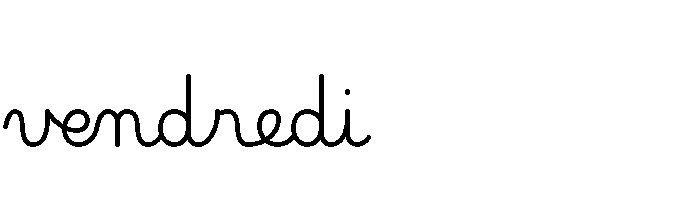 27
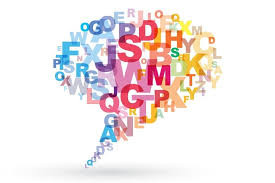 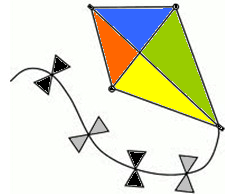 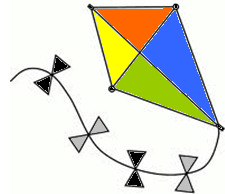 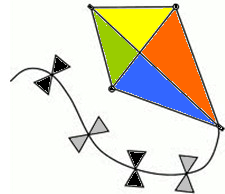 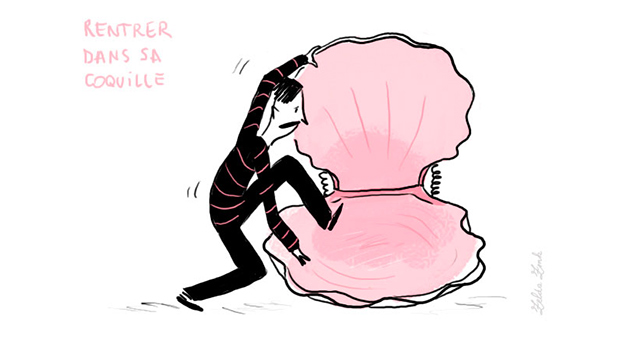 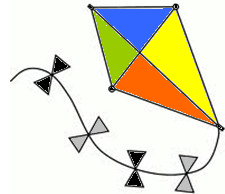 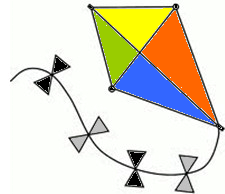 Quel 
cerf-volant 
vient aprè$ ²le$ 3 ²premier$ ?
2
1
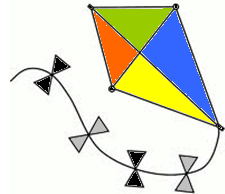 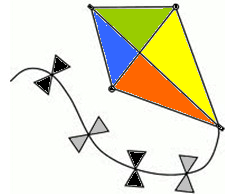 3
4
source : http://urlz.fr/7unA  -  Rentrer dans sa coquille
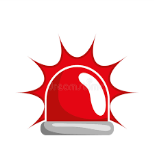 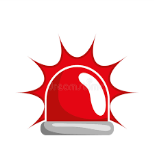 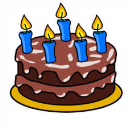 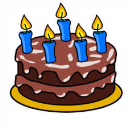 25
26
27
… ²le 3
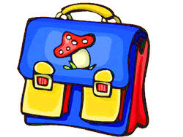 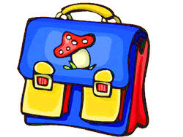 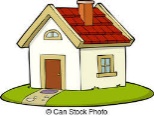 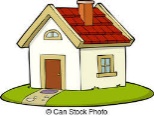 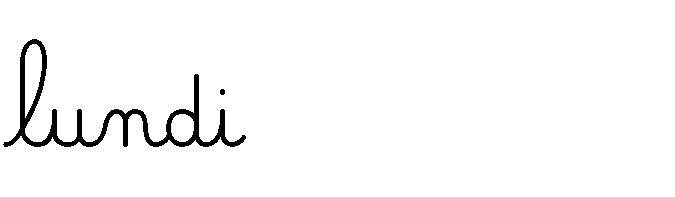 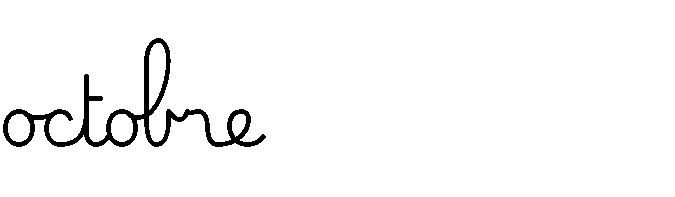 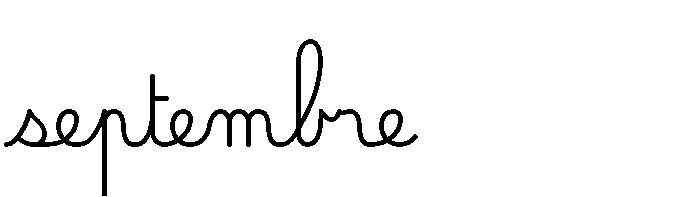 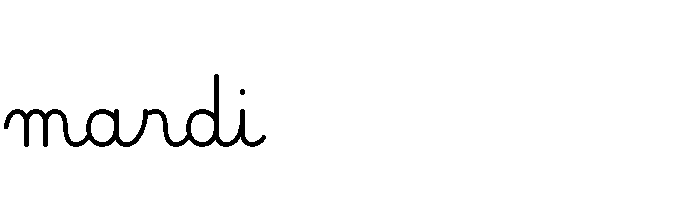 1
30
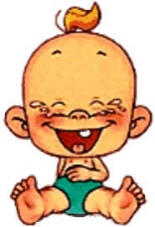 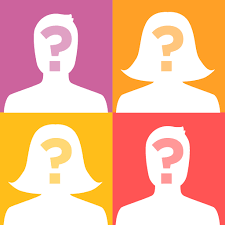 Mr et Mme Pard ont ²un ²fils, comment ²$’appelle-²il ?
Mon ²papa est menuisier
C’est ²lui qui m’a ²fabriqué. Je ne doi$ ²pa$ mentir ²sinon gare à mon nez !
Qui ²sui$-²je ?
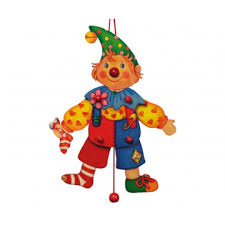 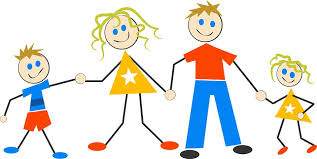 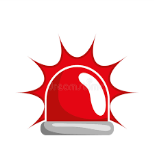 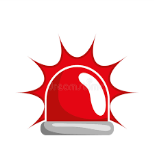 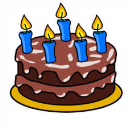 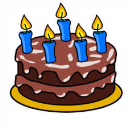 30
28
29
1
… Léo  (Léo-Pard)
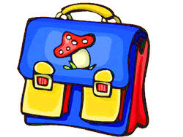 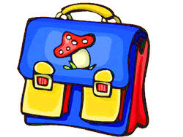 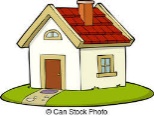 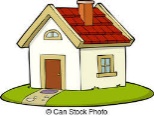 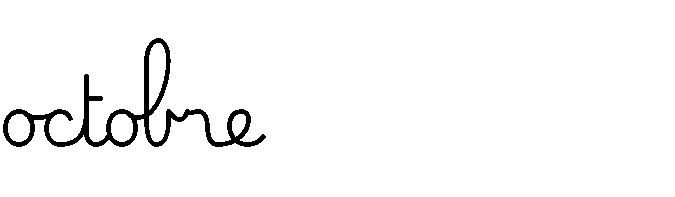 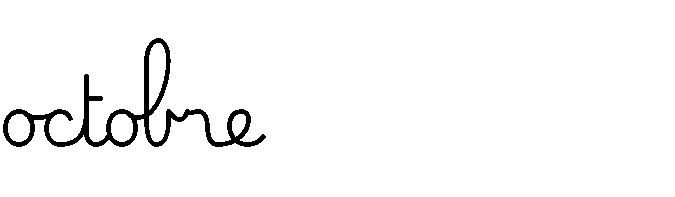 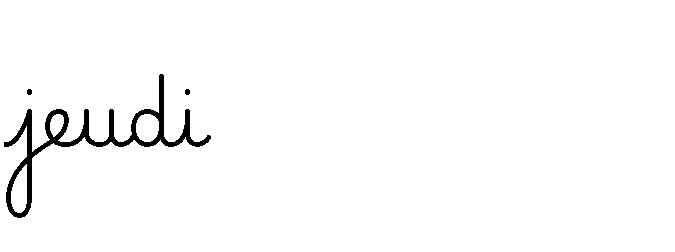 3
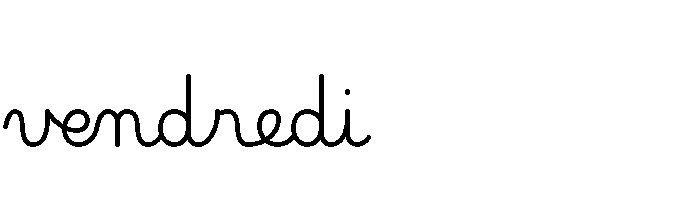 4
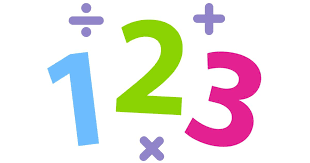 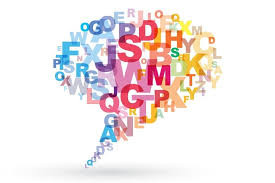 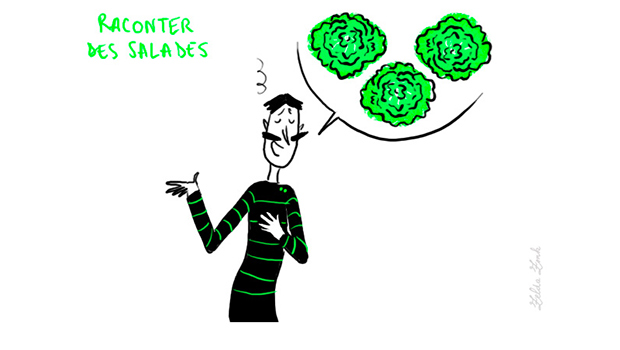 Combien doit-on ²rajouter de Légo$ à ²la ²petite ²tour ²pour que ²le$ deux aient ²la même ²taille ?
source : http://urlz.fr/7unA  -  Raconter des salades
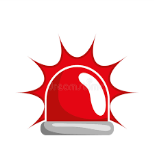 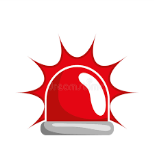 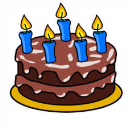 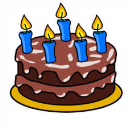 2
3
4
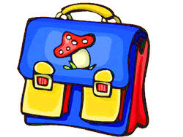 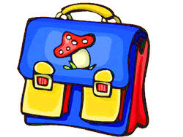 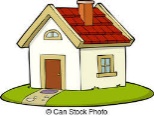 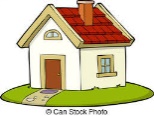 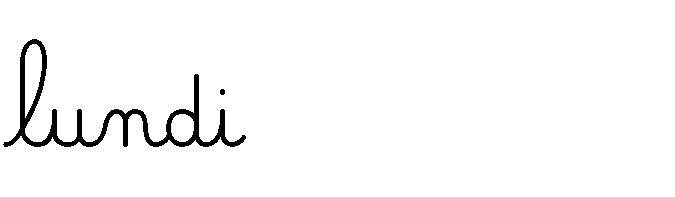 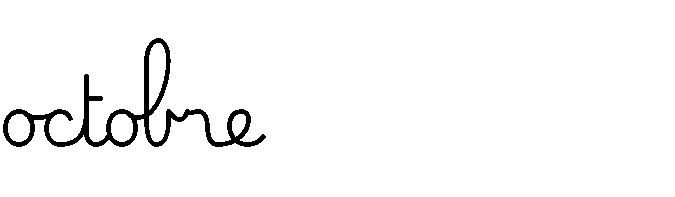 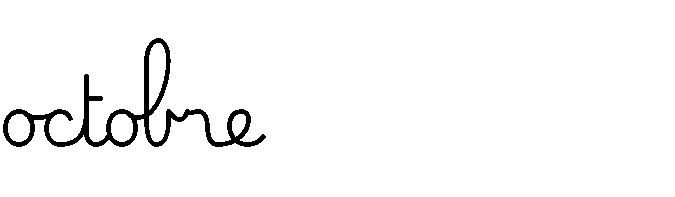 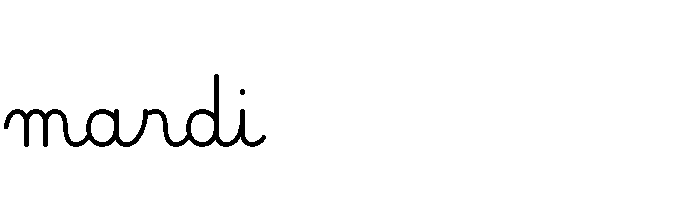 8
7
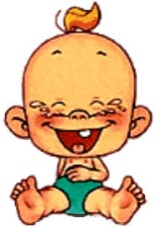 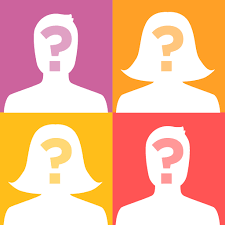 Que dit ²un citron ²policier à ²un voleur ?
Nou$ ²sommes ²un ²frère et ²une ²sœur. 
Nou$ ²somme$ perdu$ dan$ ²la ²forêt. La ²sorcière veut ²nou$ ²manger.
Qui ²somme$-nou$ ?
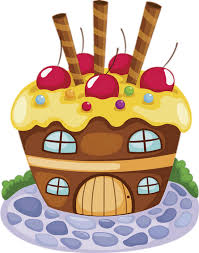 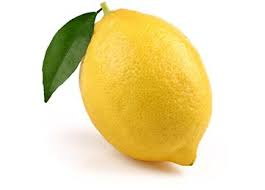 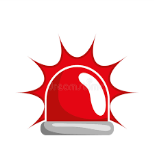 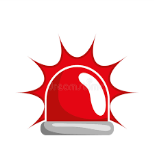 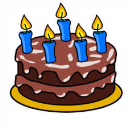 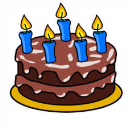 5
6
7
8
… ²plu$ un ²zeste
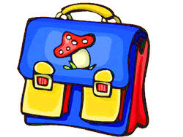 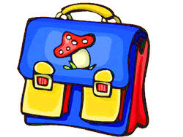 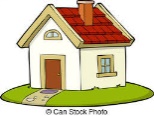 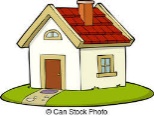 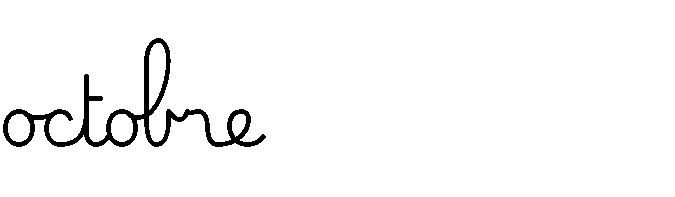 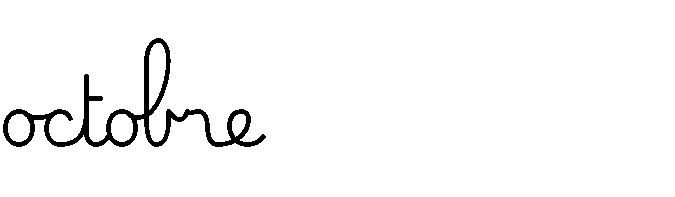 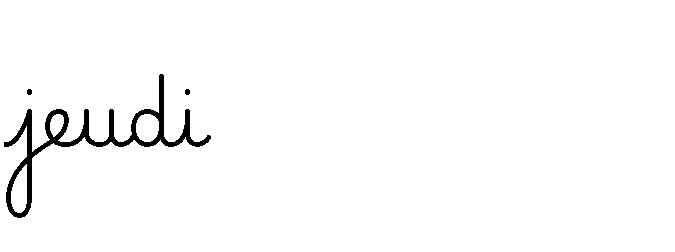 10
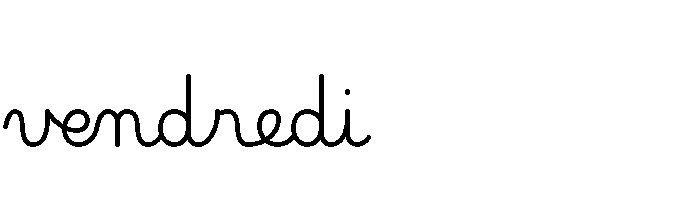 11
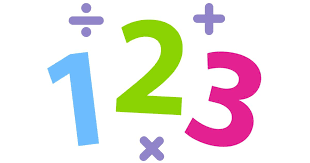 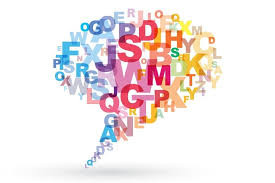 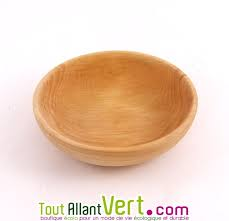 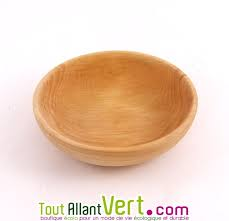 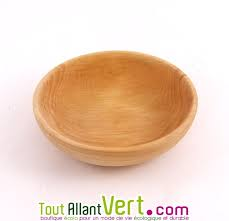 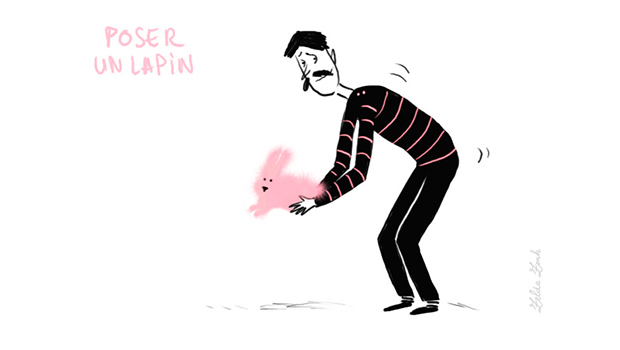 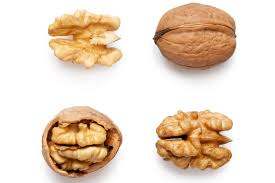 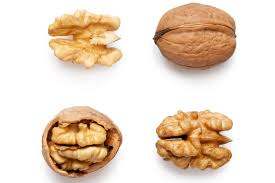 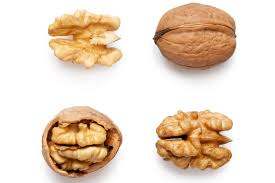 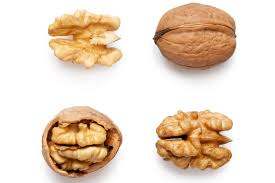 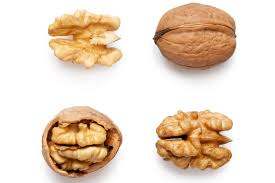 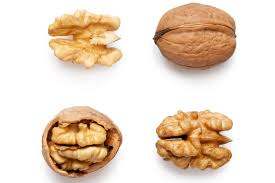 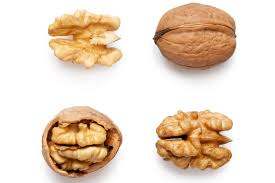 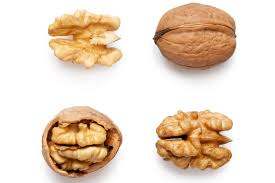 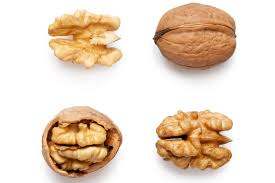 Combien doit-on ²mettre de noix dan$ chaque ²bol pour qu’il$ en contiennent ²le même nombre ?
source : http://urlz.fr/7unA  -  Poser un lapin
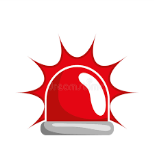 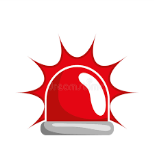 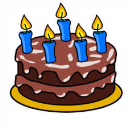 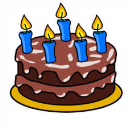 9
10
11
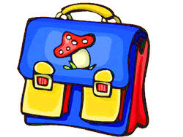 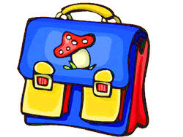 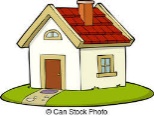 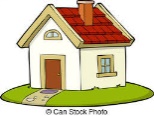 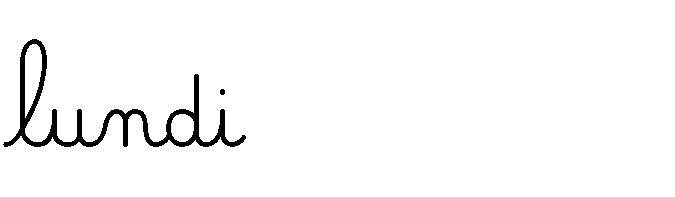 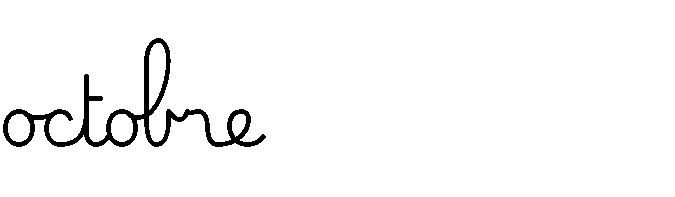 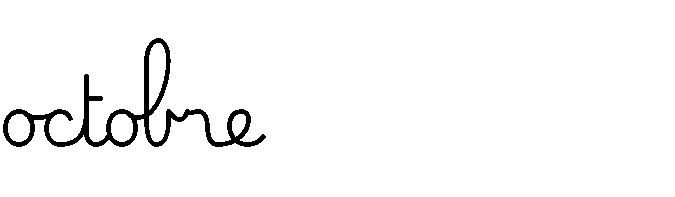 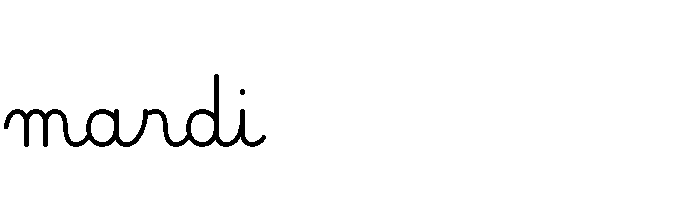 15
14
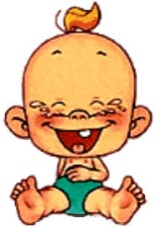 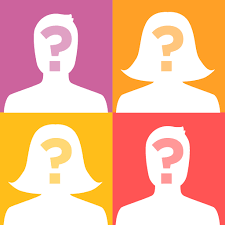 Je ²sui$ ²une ²belle ²princesse.
La ²sorcière m’a ²jeté ²un ²sort. Je me ²suis endormie ²jusqu’à ²l’arrivée de mon ²prince.
Qui ²sui$-²je ?
Où vont ²le$ abeille$ ²une ²foi$ mariée$ ?
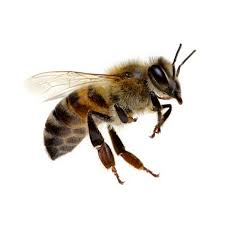 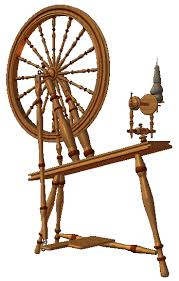 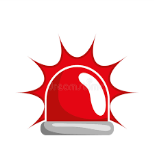 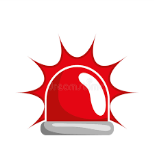 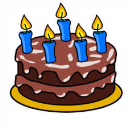 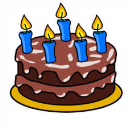 12
13
14
15
… ²en ²lune de miel
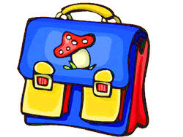 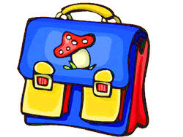 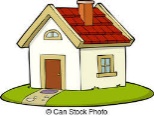 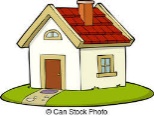 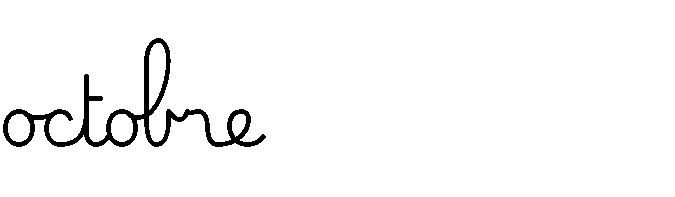 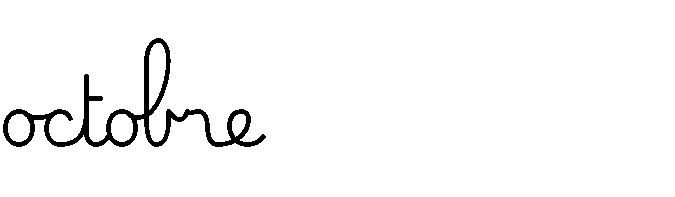 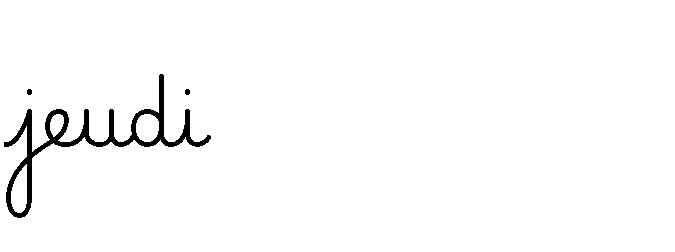 17
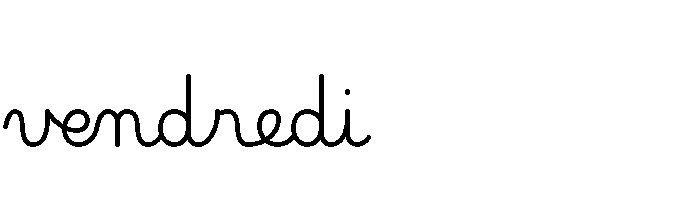 18
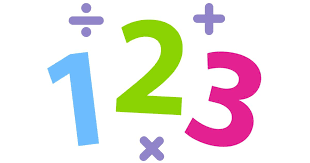 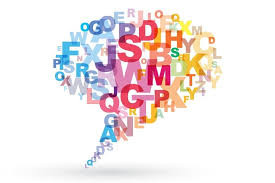 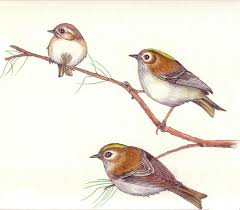 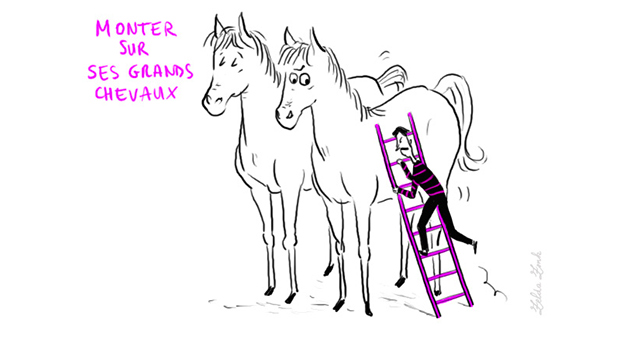 Il ²reste 3 oiseaux ²sur ²la ²branche mais 4 ²se ²sont déjà envolé$.
Combien y en avait-²il avant ?
source : http://urlz.fr/7unA  -  Monter sur ses grands chevaux
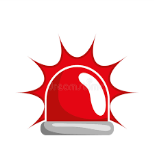 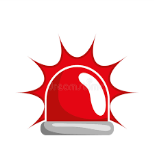 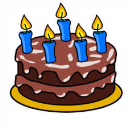 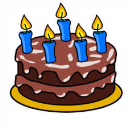 16
17
18